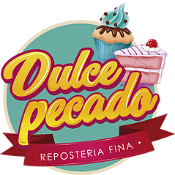 dulce pecado
Álbum Dulce pecado
por DP
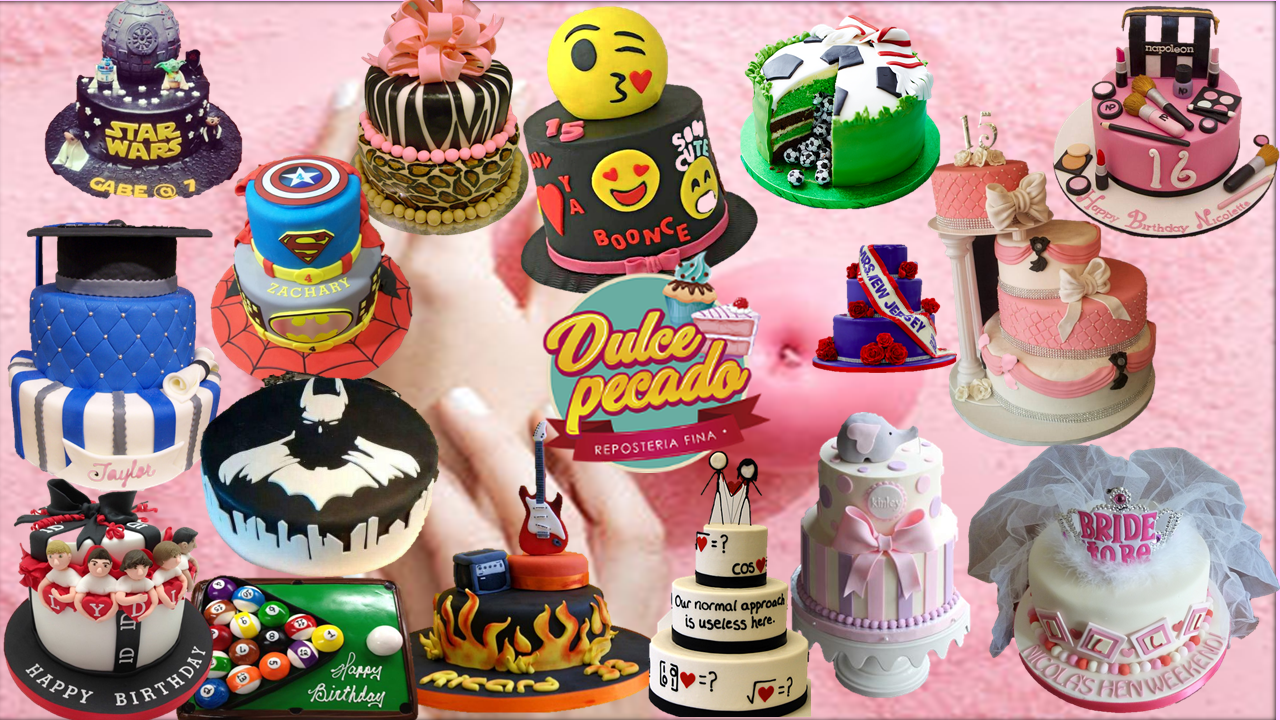 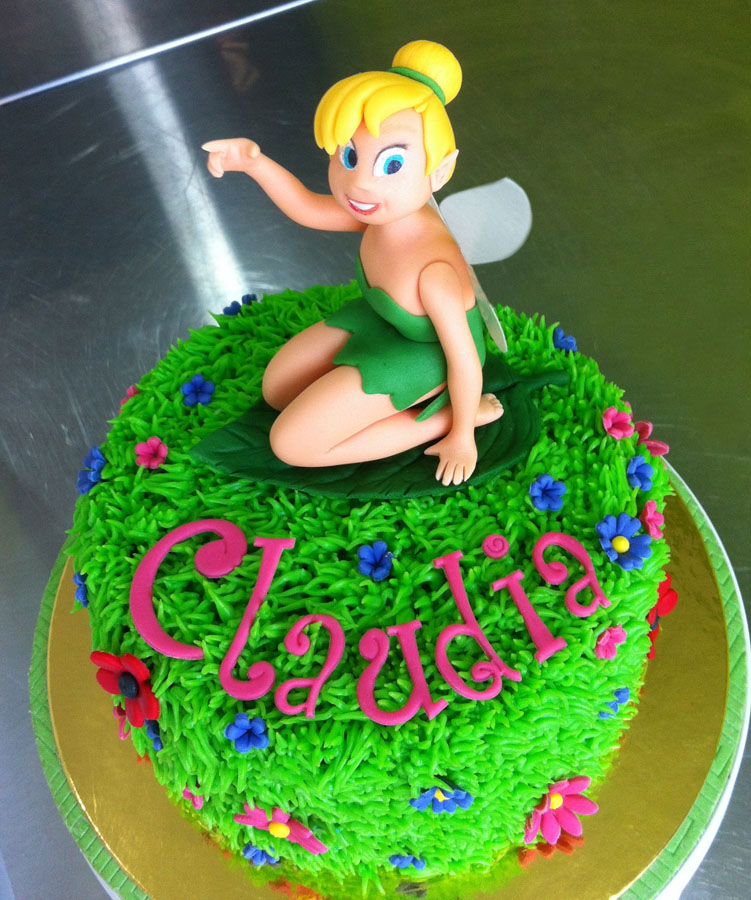 adas y cuentos
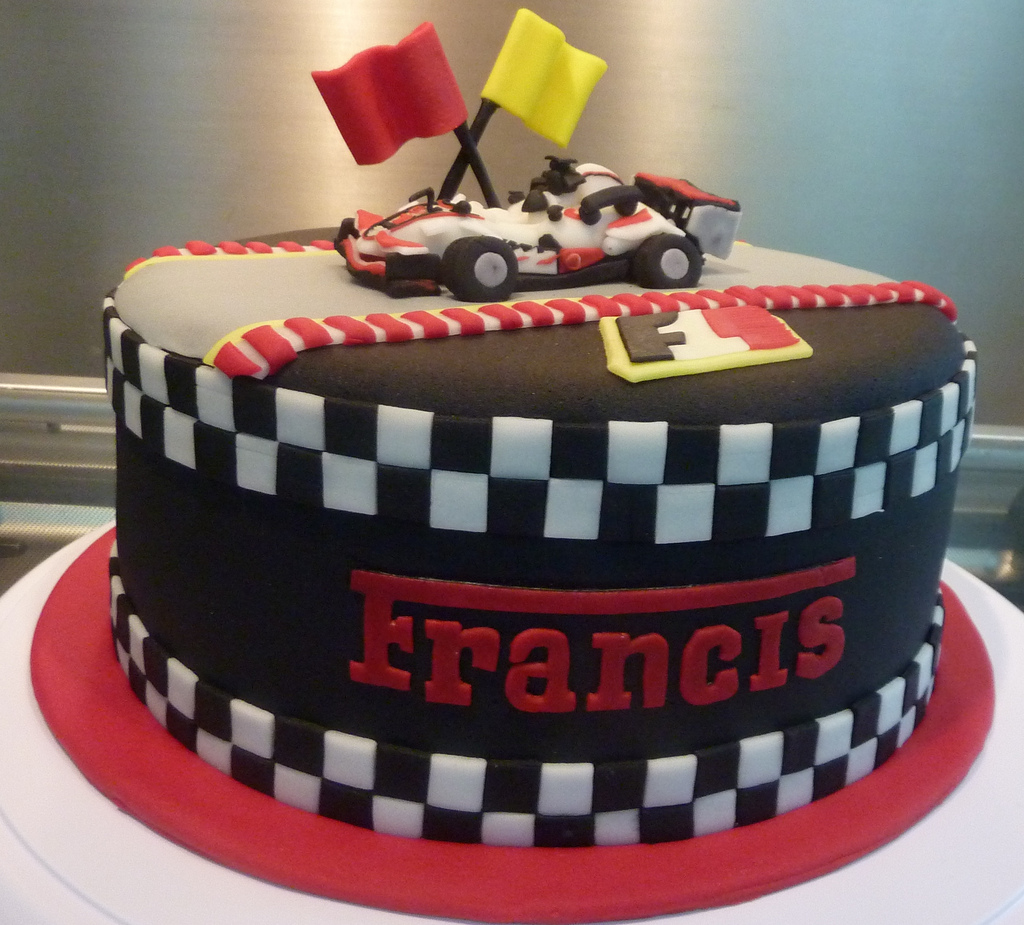 amante de las carreras
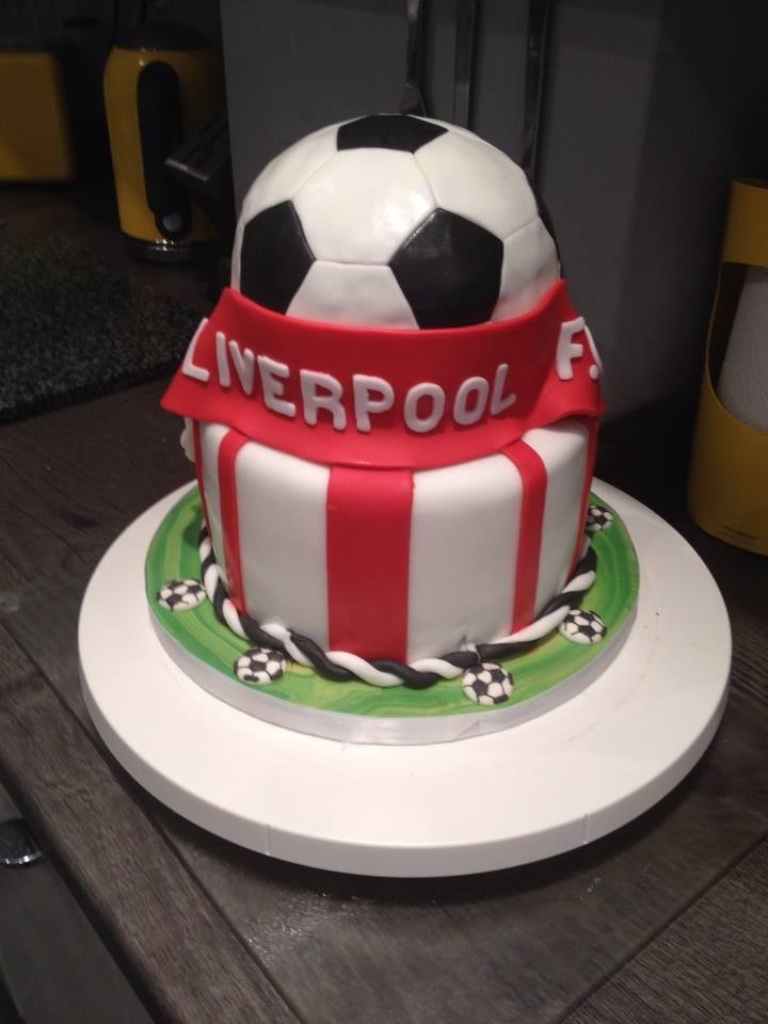 amante del futbol
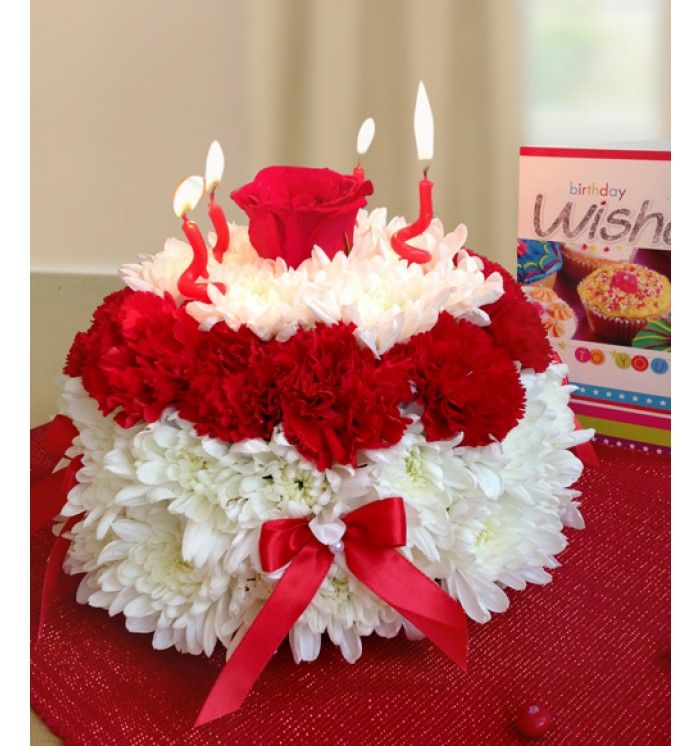 Idea original para decirle Feliz Cumpleaños
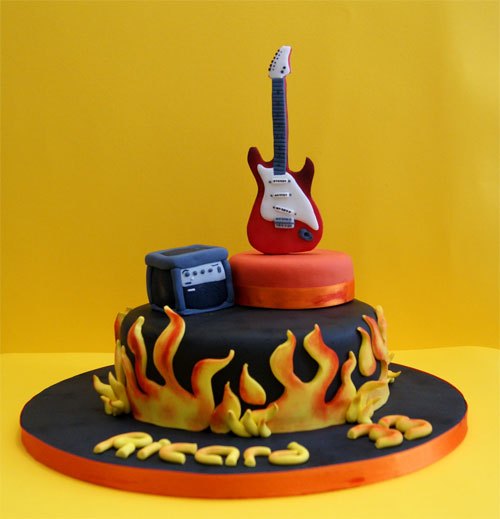 amantes del rock
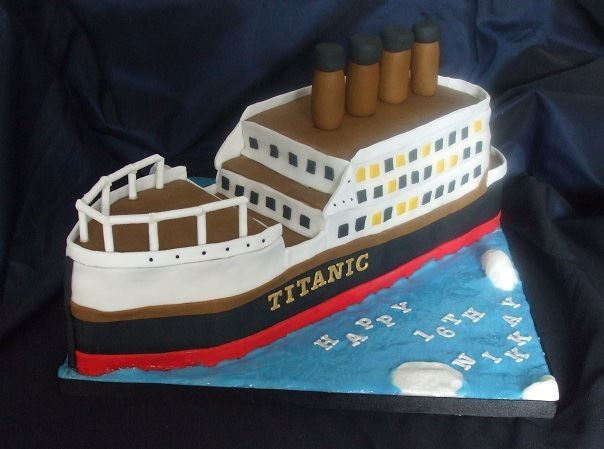 amantes del romanticismo
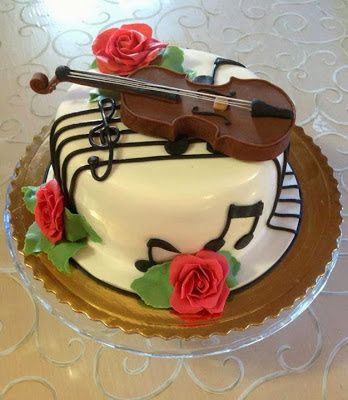 amo la musica
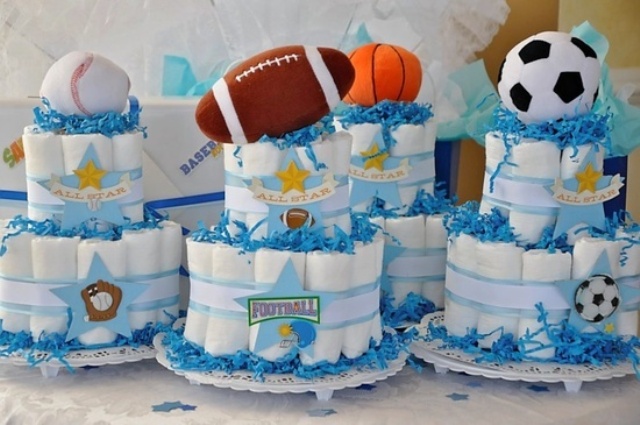 baby shower
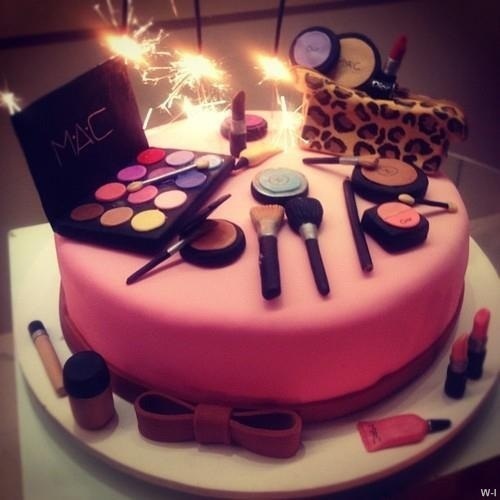 barbie-cute-girl-girly
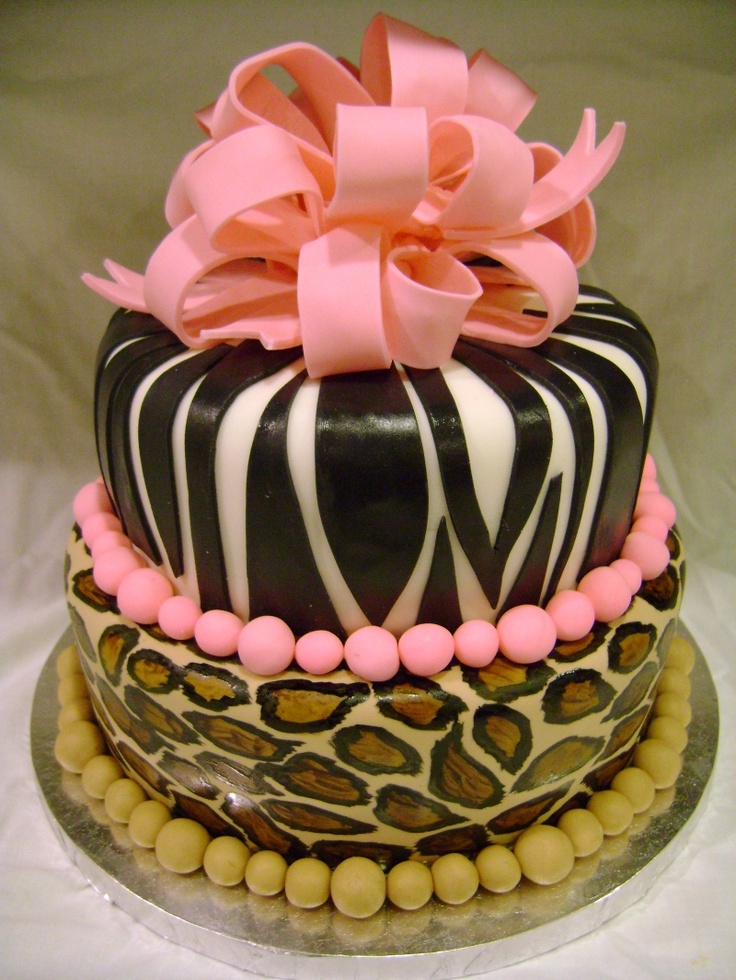 Birthday-Cake-For-Women-Pictures+of+50Th+birthday+cakes+for+women
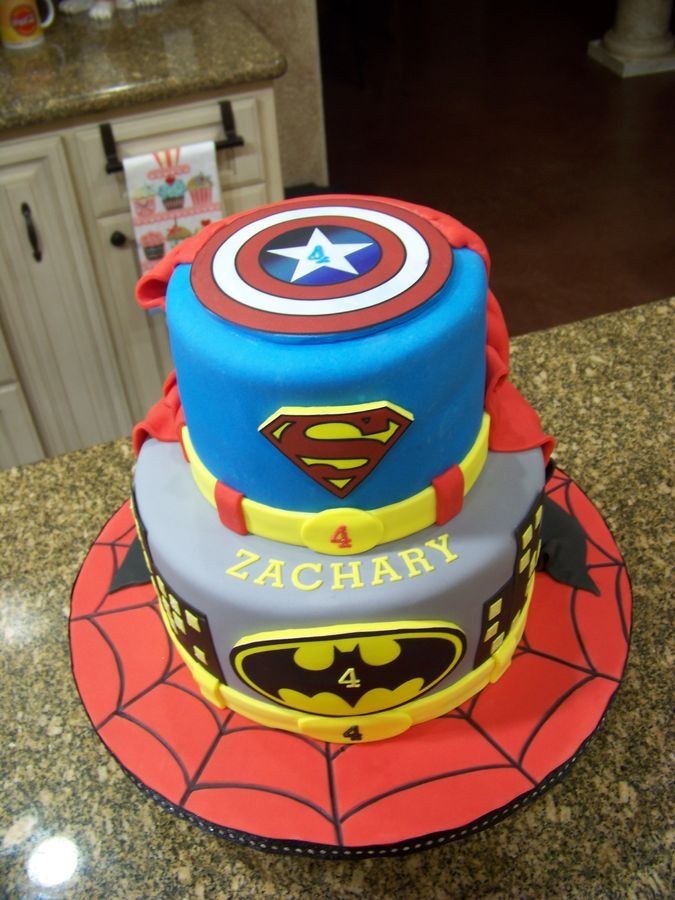 birthday-cake-superhero-party
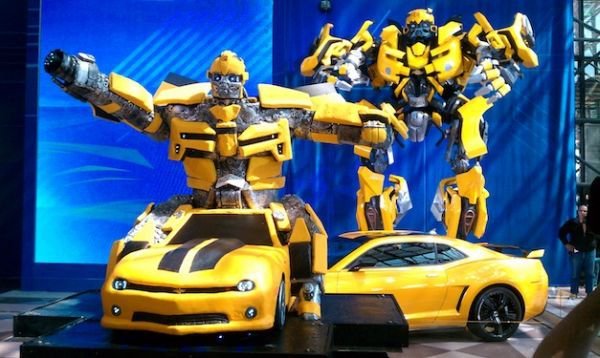 cake- transformers
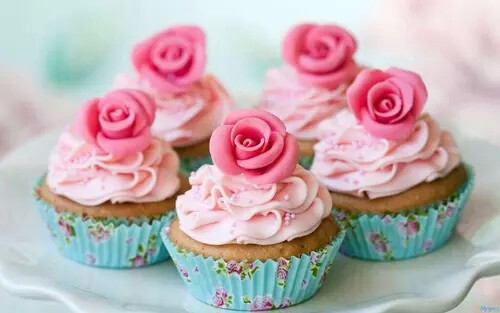 cute-lovely-muffins-pink
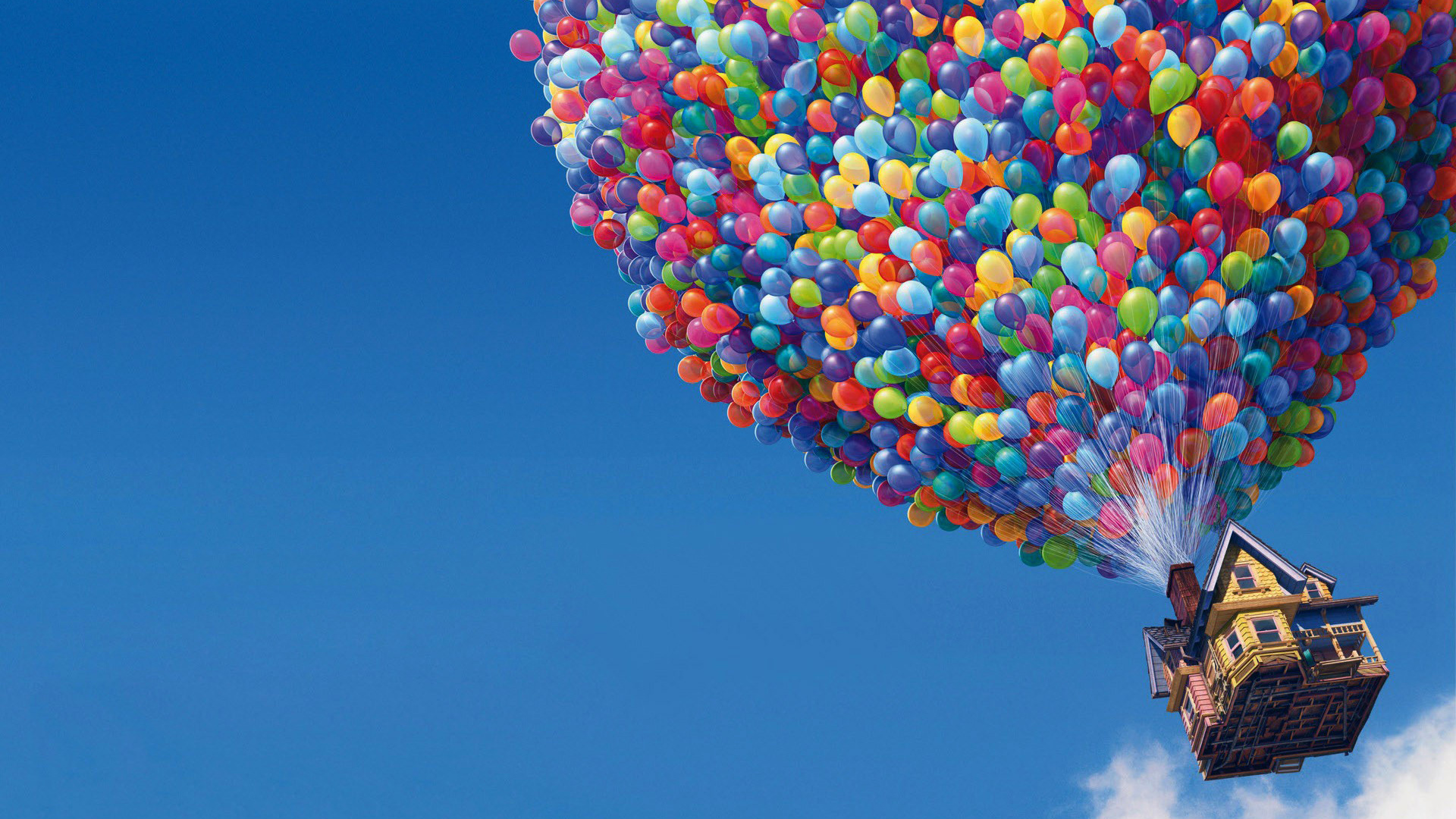 Feliz cumpleaños
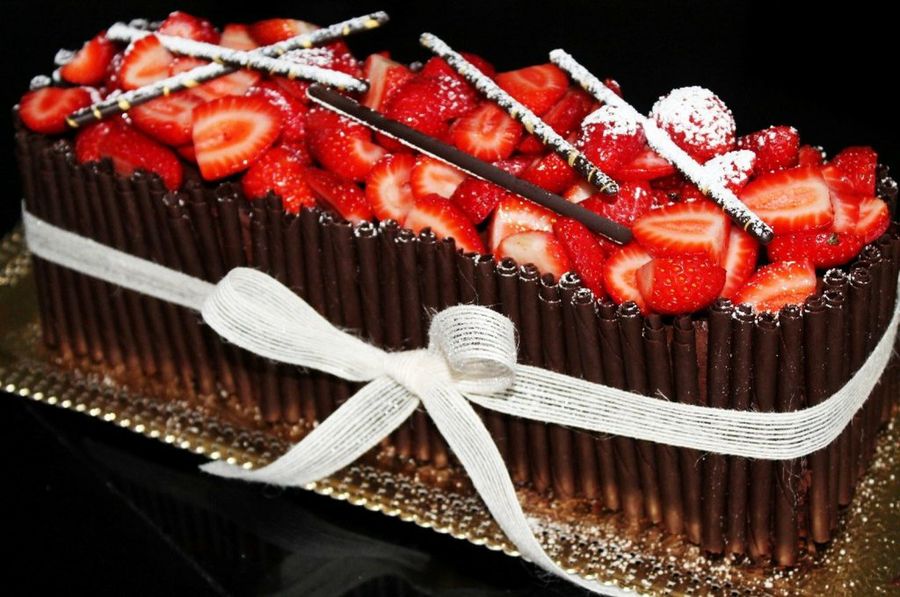 deliciosa tantaciion de chocolate y fresa
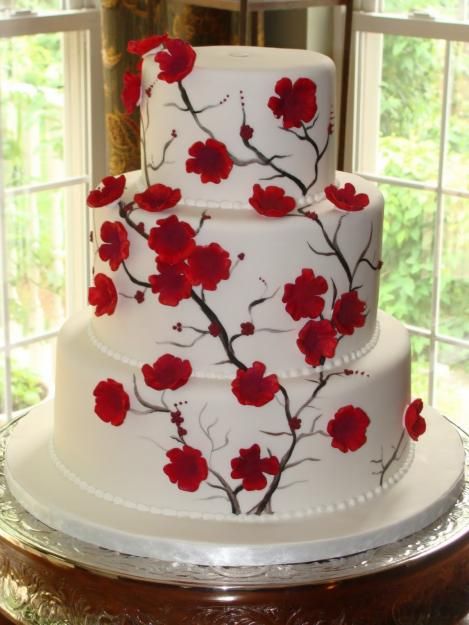 dile con amor
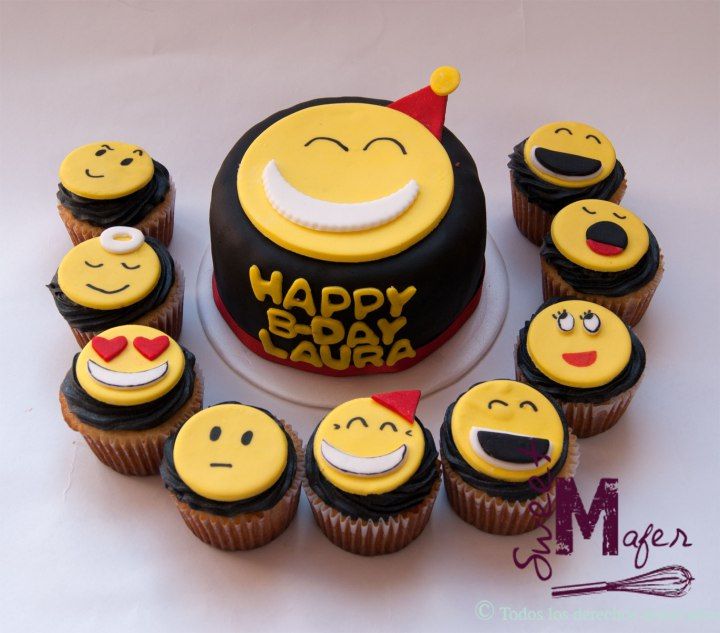 dilo con gestos, dilo con amor
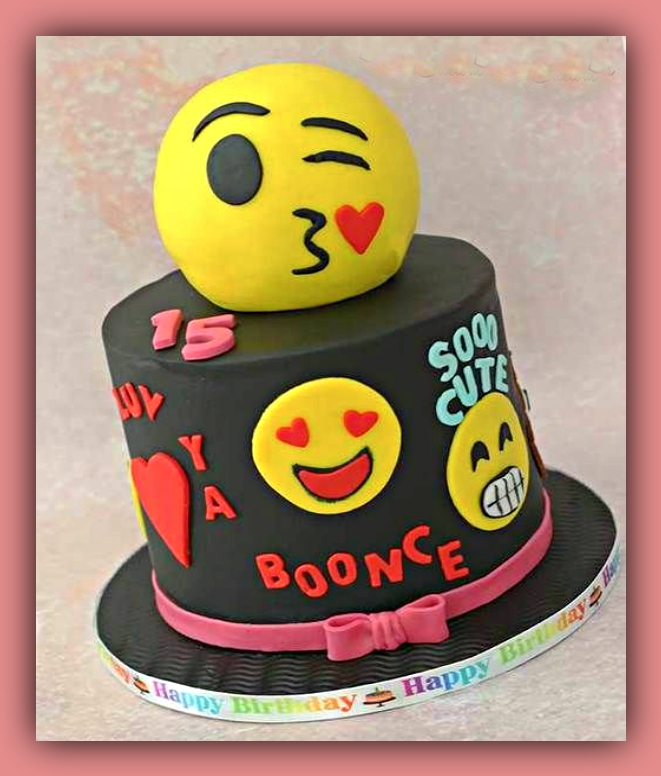 emoticons-cake
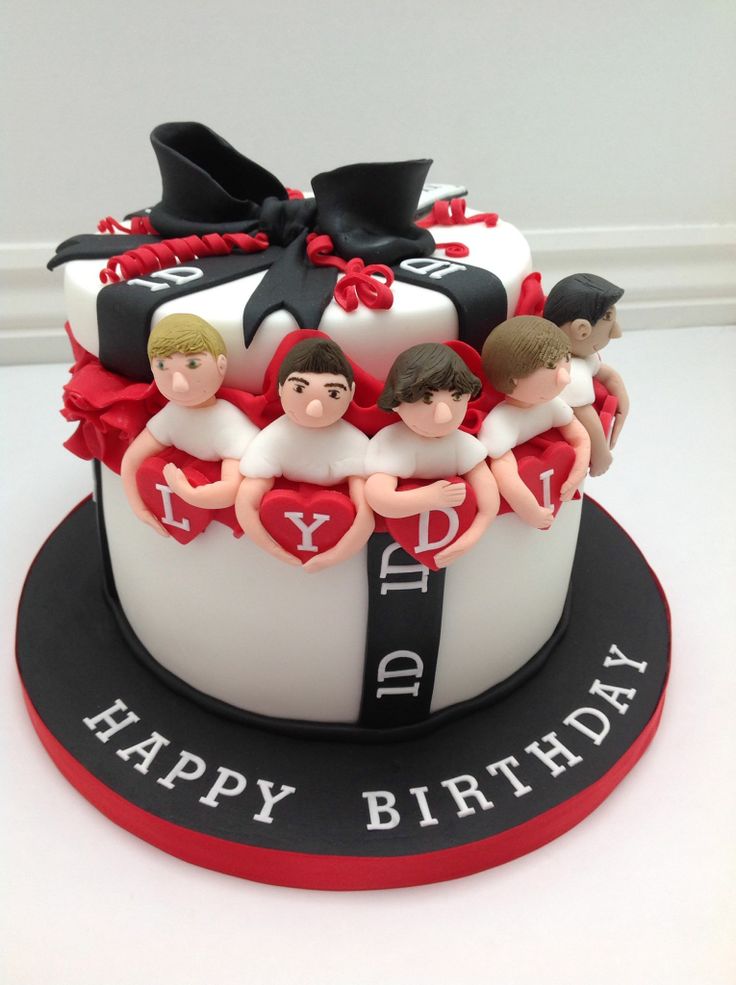 feliz día
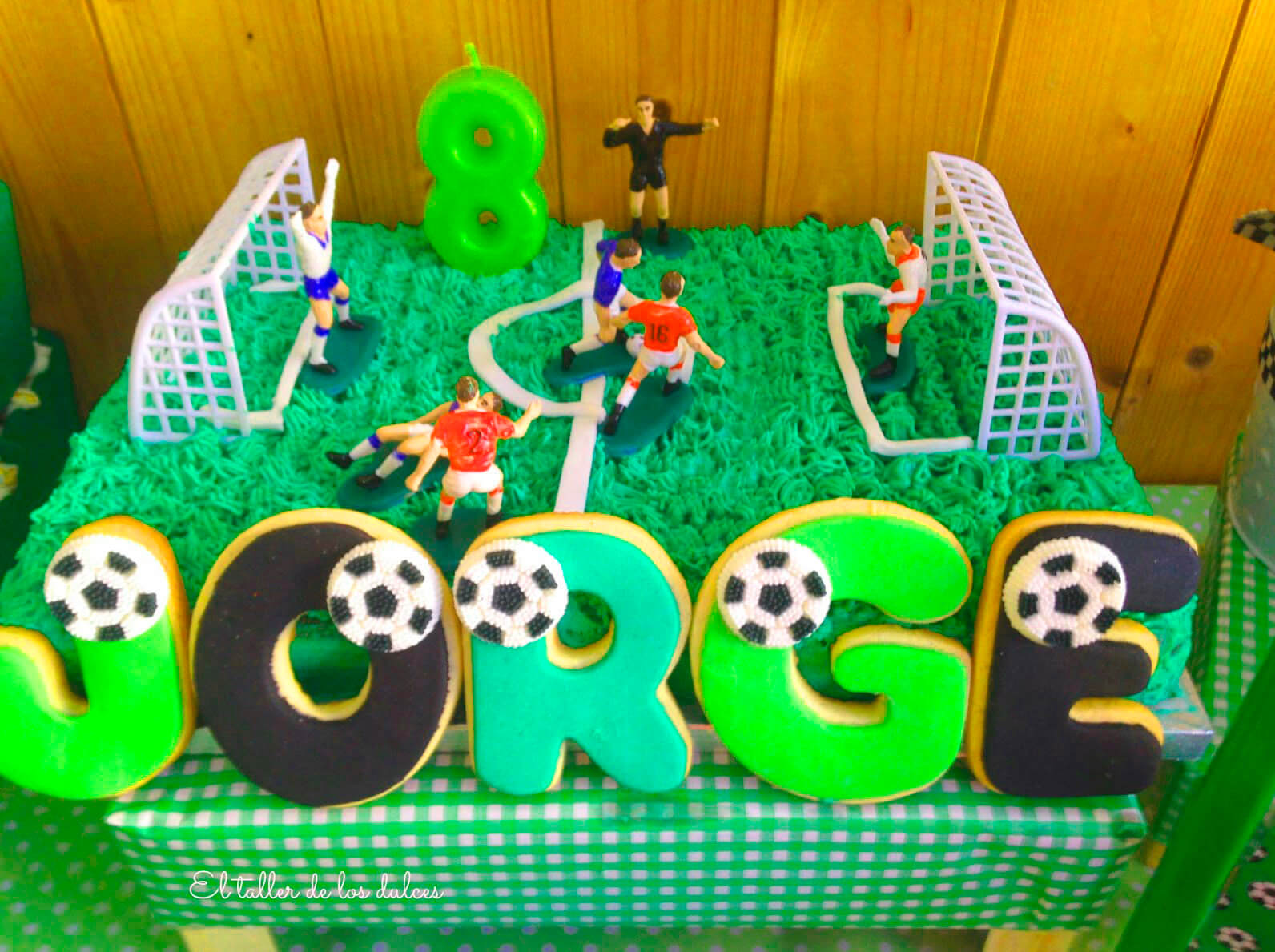 fiesta-de-cumpleaños-para-niños-ideas-de-pastel
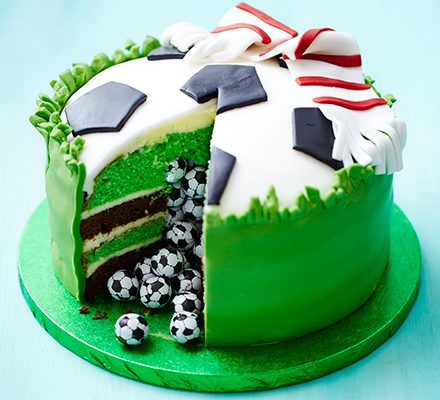 foodball
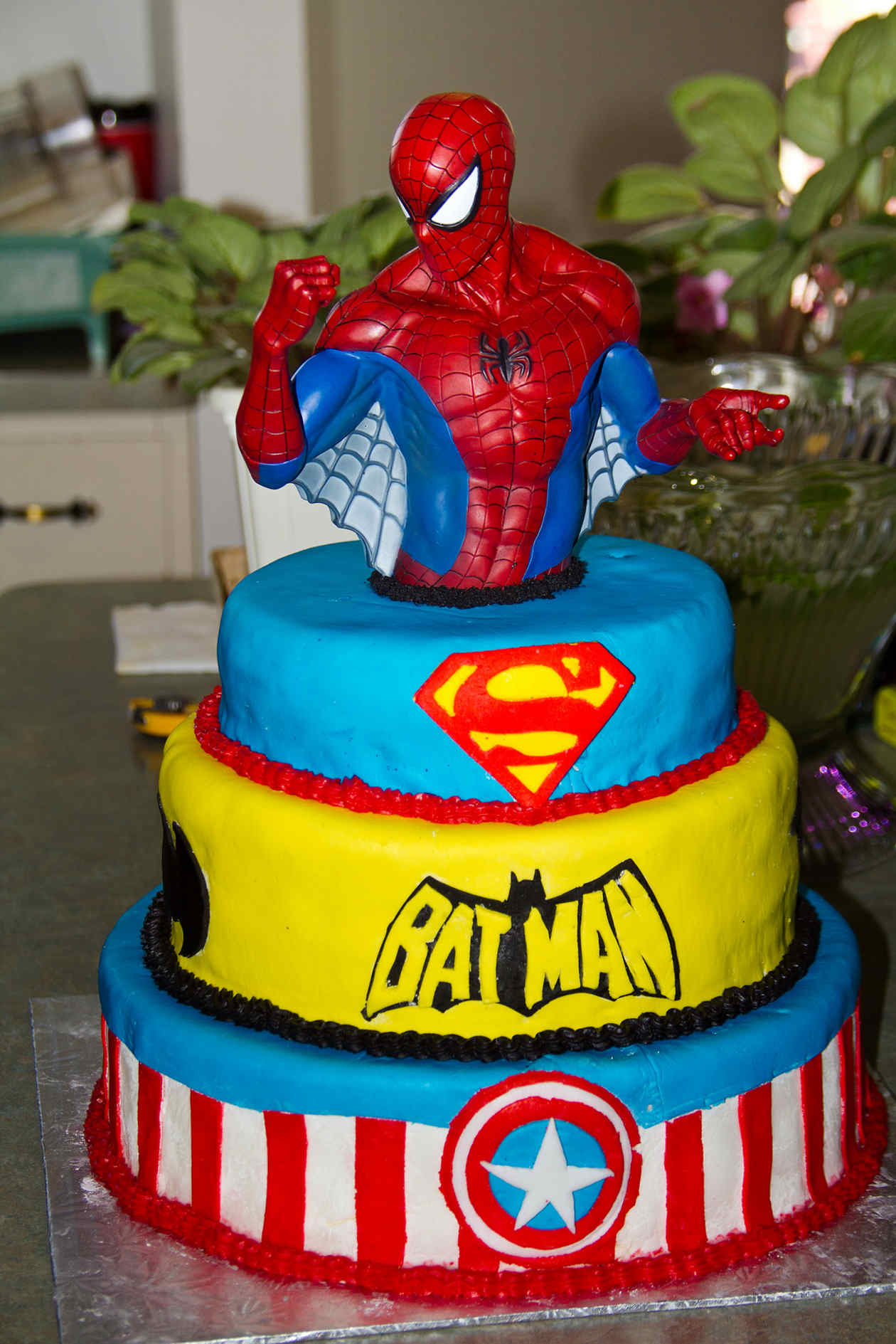 fotos-de-torta-de-cumpleaños-para-hombres
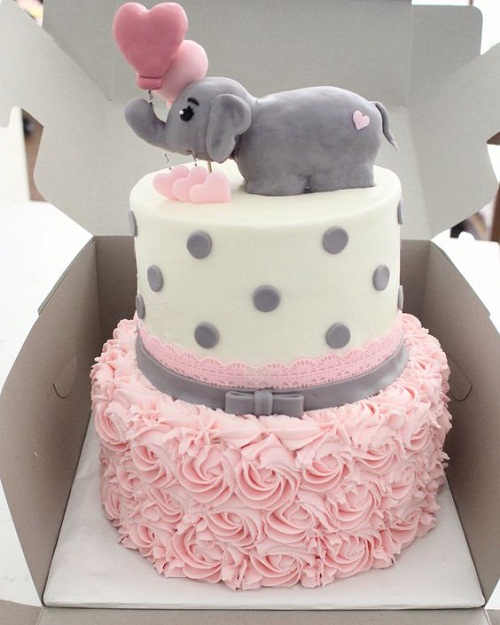 funy-birthday-cakes-for-girls
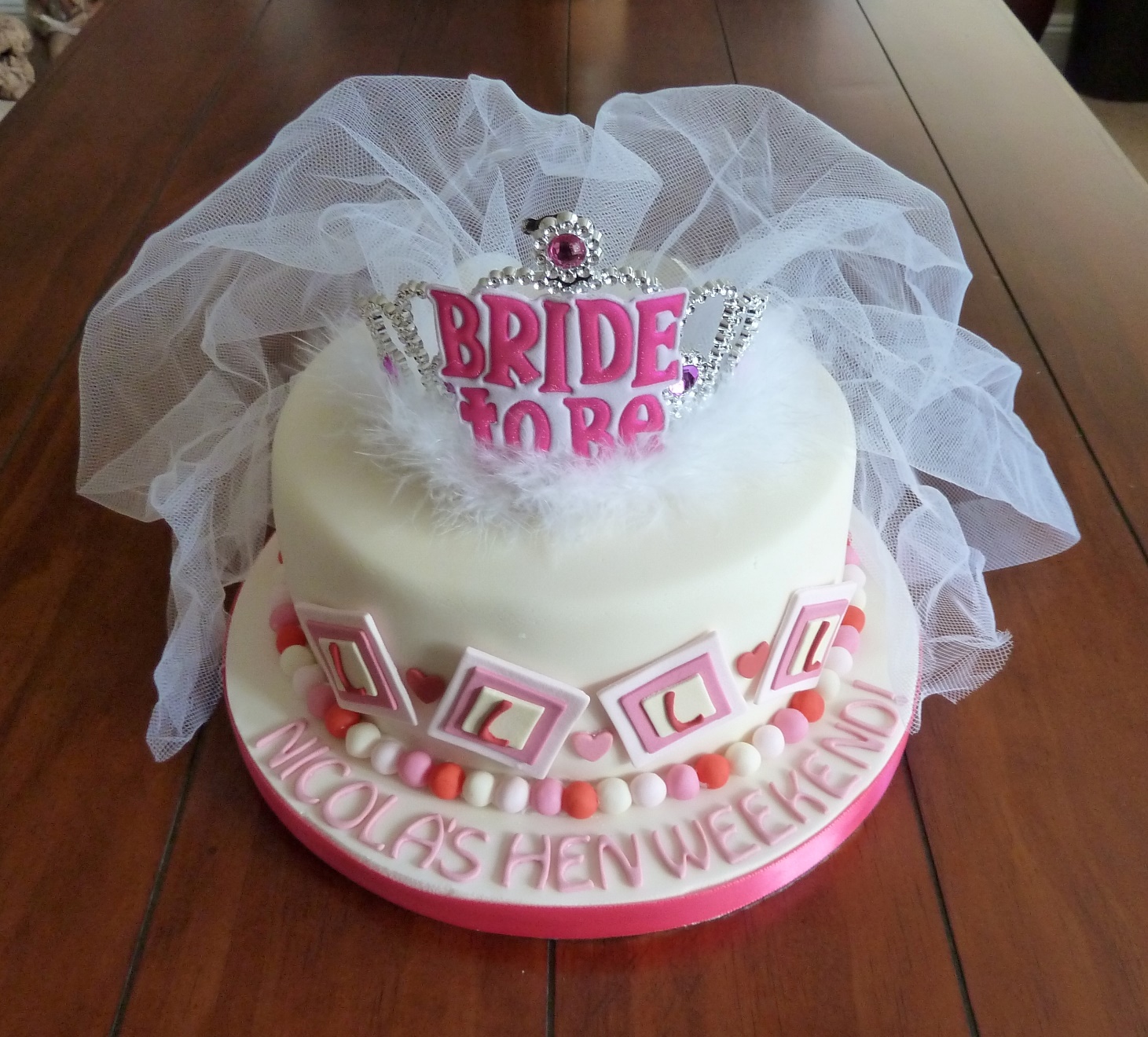 Hen Party Cake
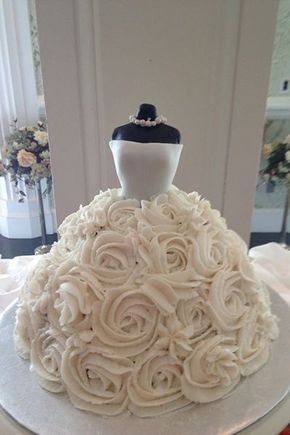 mi despedida de soltera
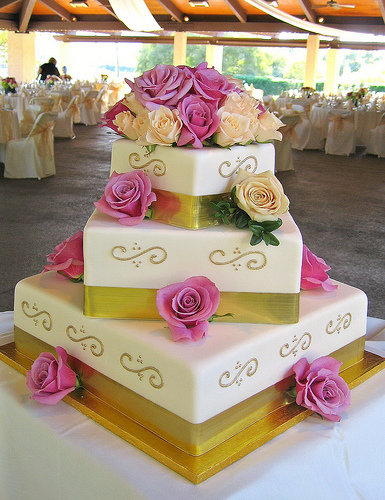 mi día, mi estilo
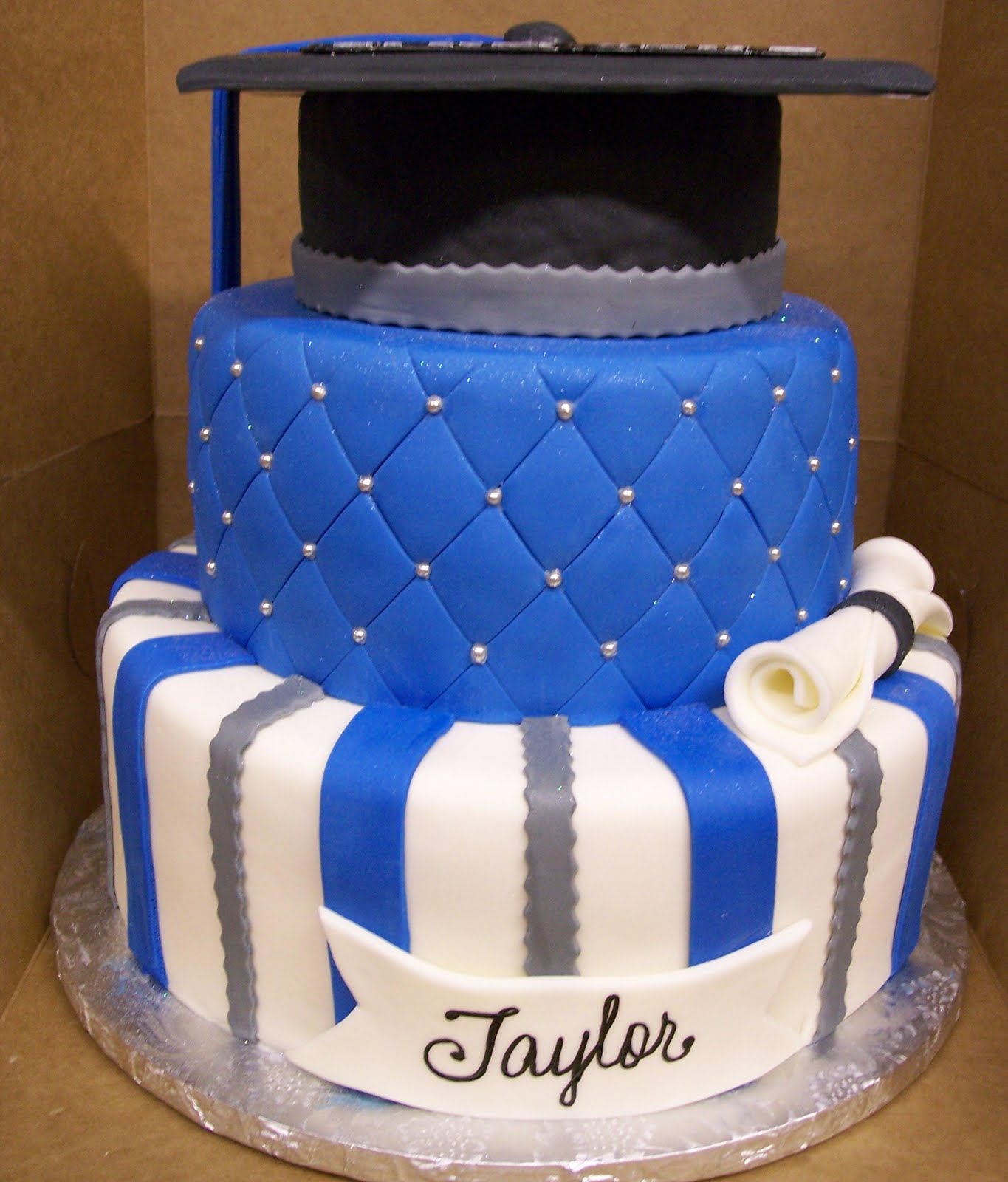 mi graduación
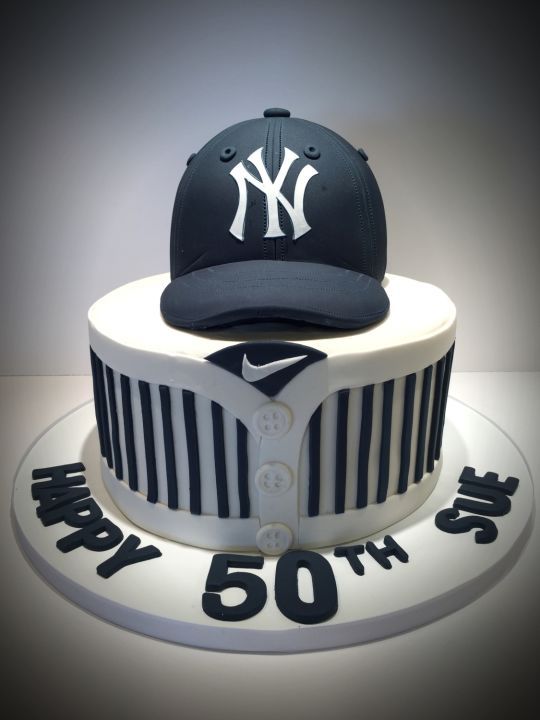 mi pasion
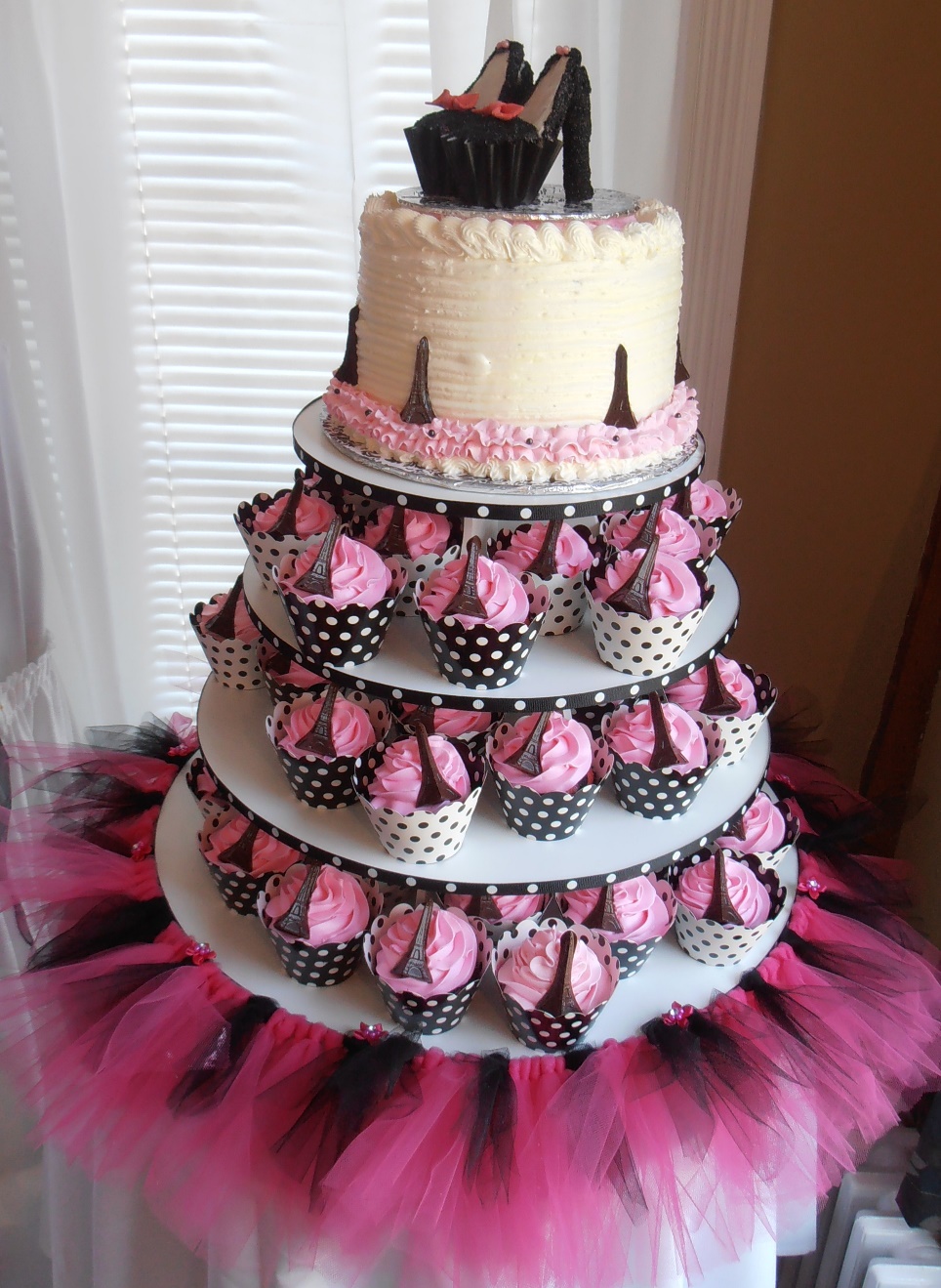 mi pecado- mis cupcakes
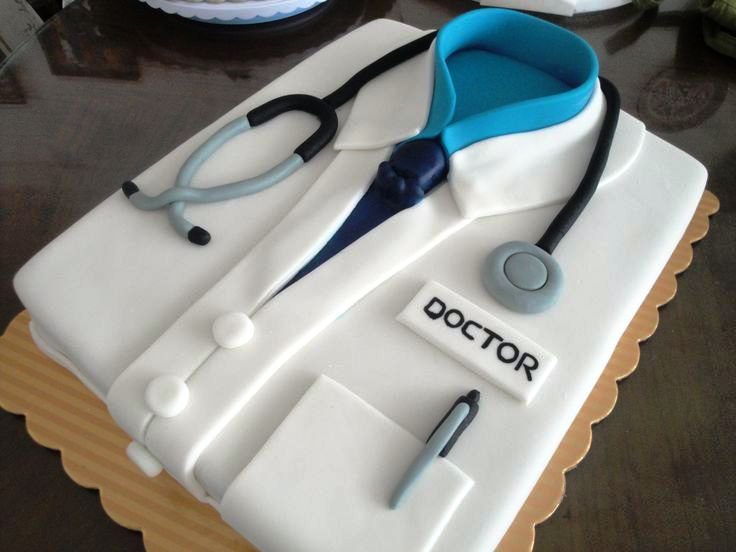 mi profesión
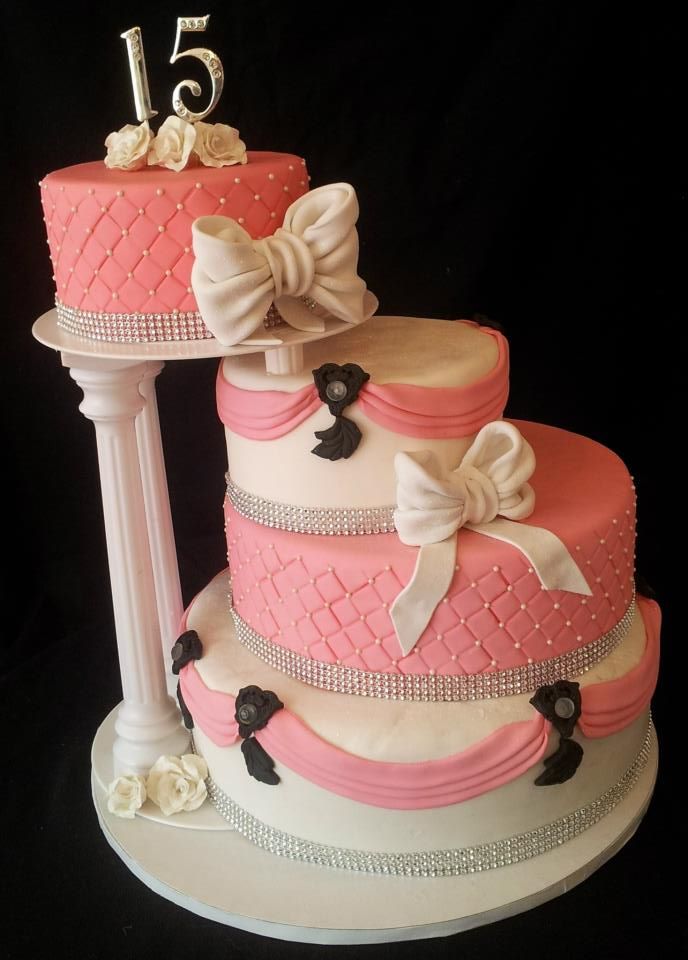 mis quince
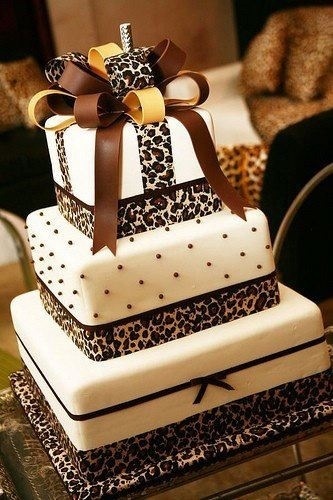 pasion de chocolate
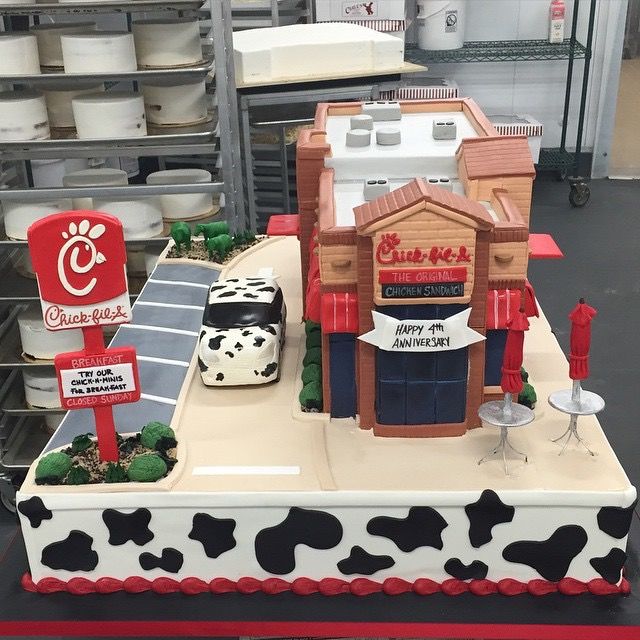 pastel de celebracion de negocio
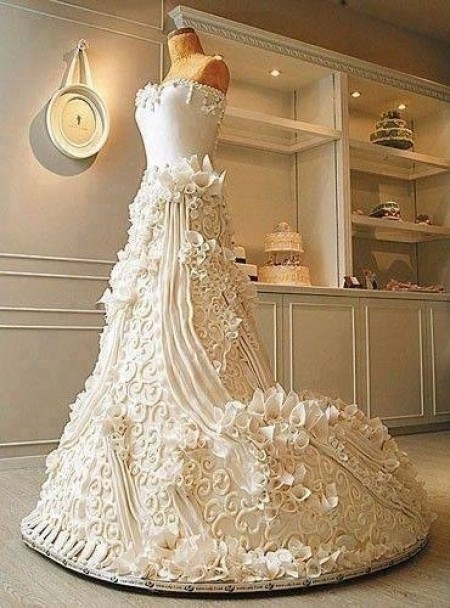 pastel despedida de soltera 2
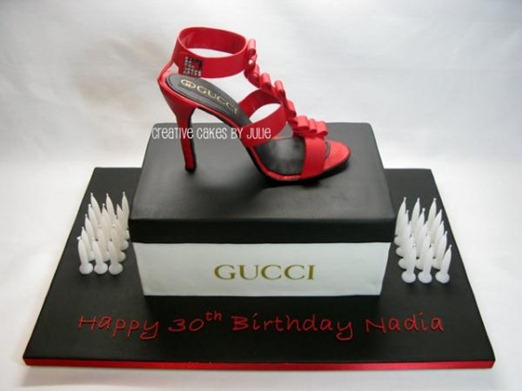 pasteles para ella
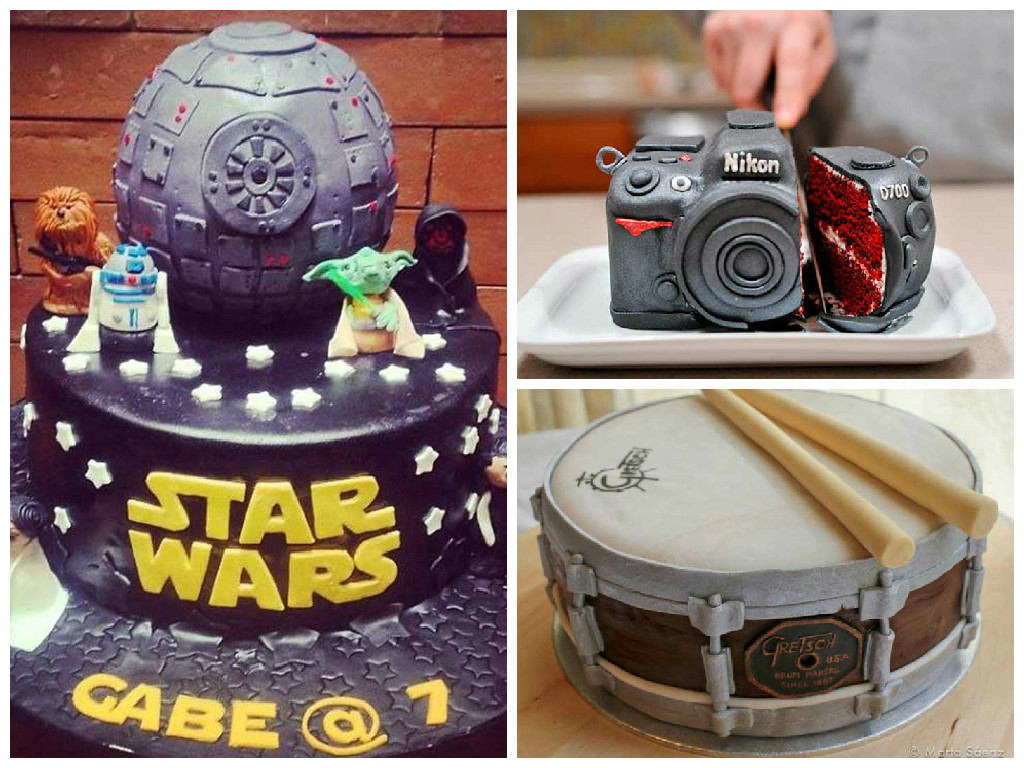 pasteleshombres
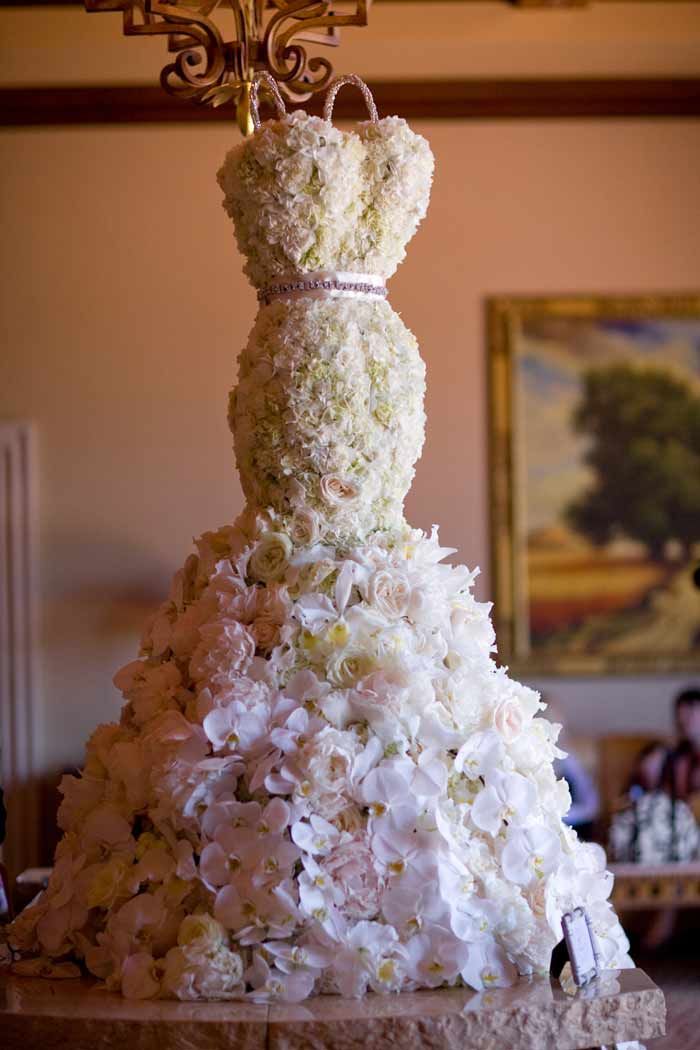 Pasteles-para-despedida-de-soltera-3
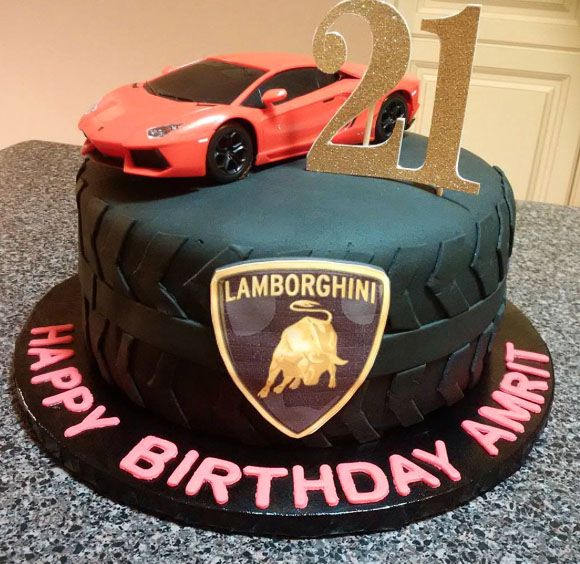 pasteles-para-hombres
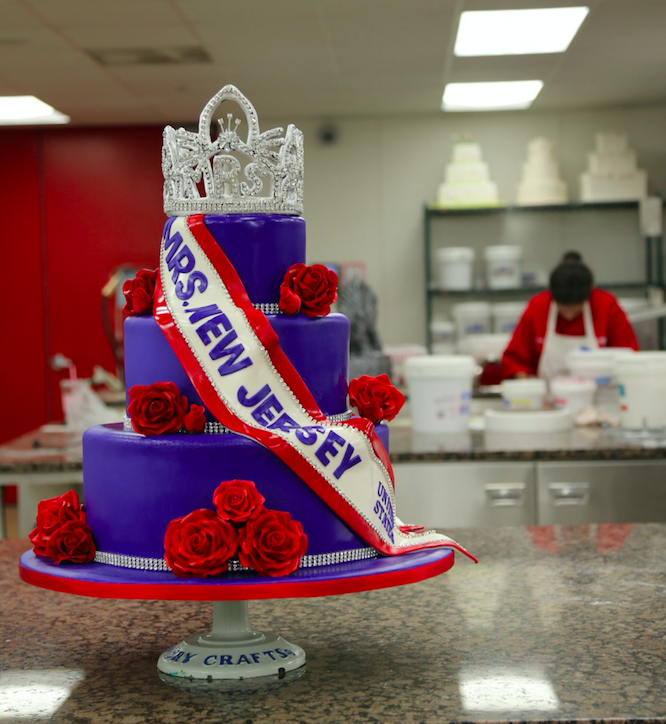 soy una miss
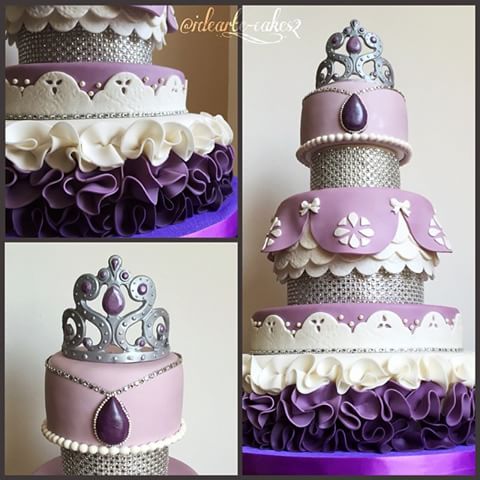 soy una princesa
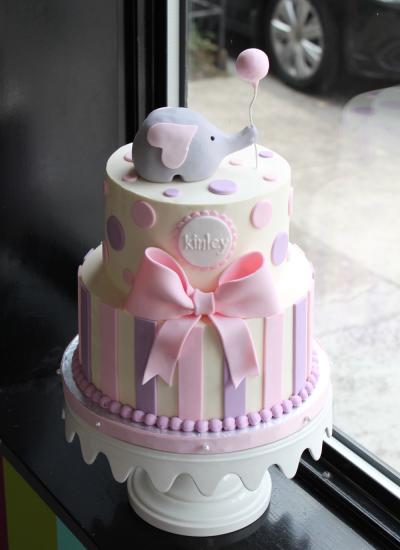 sweet-elephant-party-cake
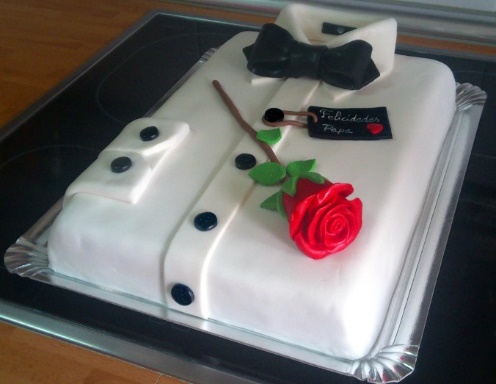 tarta-dia-del-padre-detalle
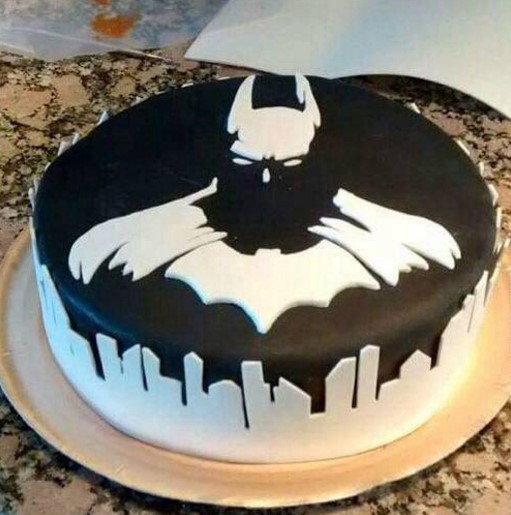 tortas-de-cumpleaños-para-hombres-BATMAN
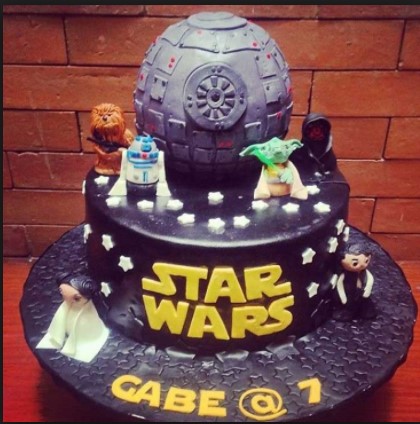 tortas-de-cumpleaños-para-hombres-star-wars
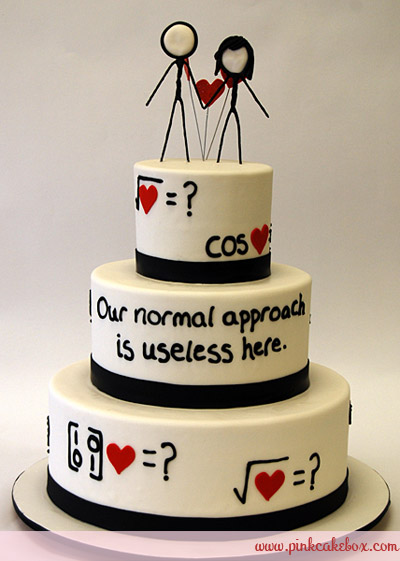 tu eres mi complemento
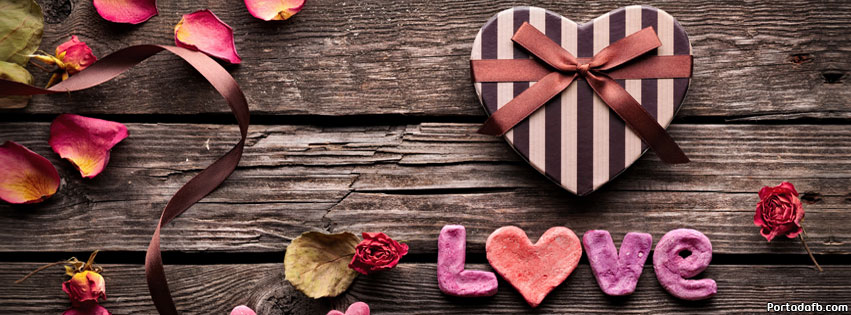 Dulce Pecado, les da las gracias por revisar el catalogo.